R-SESİ HECE-KELİME
r
R
www.egitimevi.net
R-SESİ HECE-KELİME
e
r
er
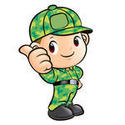 www.egitimevi.net
R-SESİ HECE-KELİME
a
r
ar
www.egitimevi.net
R-SESİ HECE-KELİME
i
r
ir
www.egitimevi.net
R-SESİ HECE-KELİME
o
r
or
www.egitimevi.net
R-SESİ HECE-KELİME
r
e
re
www.egitimevi.net
R-SESİ HECE-KELİME
r
a
ra
www.egitimevi.net
R-SESİ HECE-KELİME
r
i
ri
www.egitimevi.net
R-SESİ HECE-KELİME
r
o
ro
www.egitimevi.net
R-SESİ HECE-KELİME
ro
l
rol
www.egitimevi.net
R-SESİ HECE-KELİME
la
r
lar
www.egitimevi.net
R-SESİ HECE-KELİME
le
r
ler
www.egitimevi.net
R-SESİ HECE-KELİME
te
r
ter
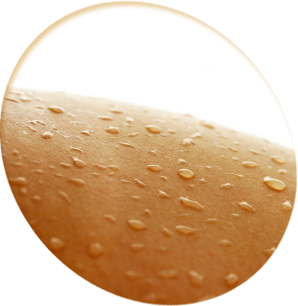 www.egitimevi.net
R-SESİ HECE-KELİME
re
t
ret
www.egitimevi.net
R-SESİ HECE-KELİME
ra
t
rat
www.egitimevi.net
R-SESİ HECE-KELİME
ra
na
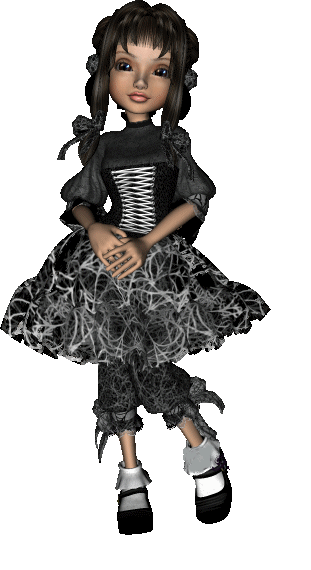 Rana
www.egitimevi.net
R-SESİ HECE-KELİME
e
ren
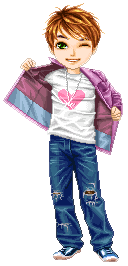 Eren
www.egitimevi.net
R-SESİ HECE-KELİME
e
rol
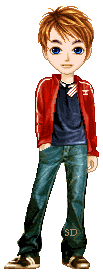 Erol
www.egitimevi.net
R-SESİ HECE-KELİME
ta
ner
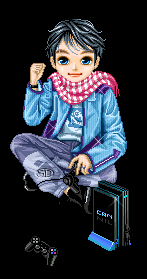 Taner
www.egitimevi.net
R-SESİ HECE-KELİME
i
rem
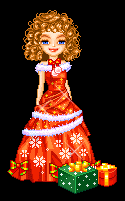 İrem
www.egitimevi.net
R-SESİ HECE-KELİME
tar
la
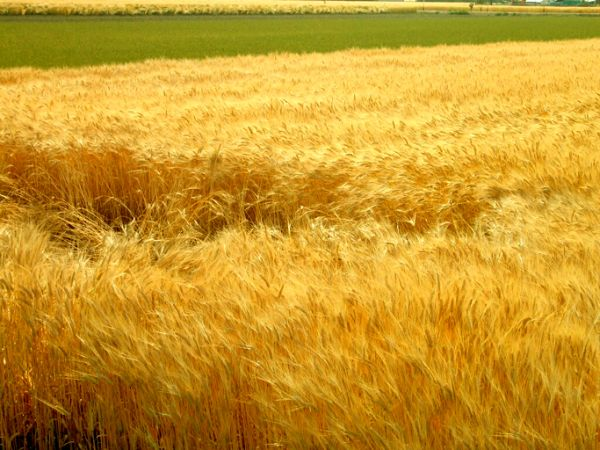 tarla
www.egitimevi.net
R-SESİ HECE-KELİME
ta
ra
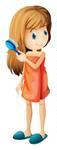 tara
www.egitimevi.net
R-SESİ HECE-KELİME
te
rak
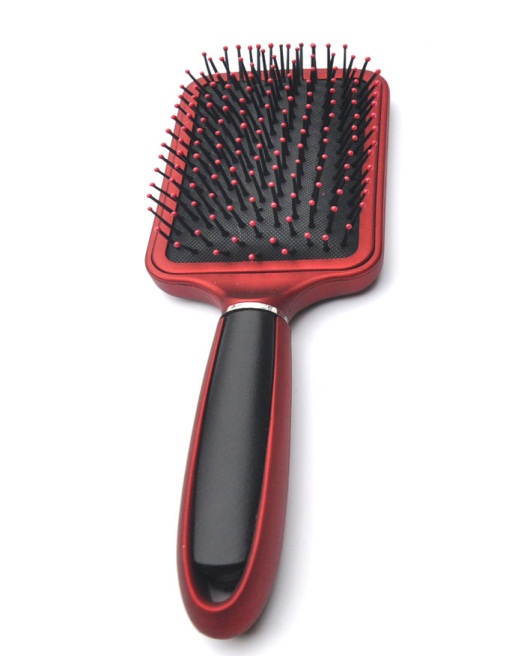 tarak
www.egitimevi.net
R-SESİ HECE-KELİME
te
re
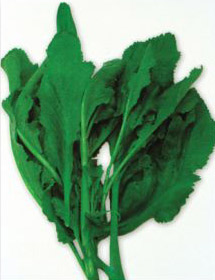 tere
www.egitimevi.net
R-SESİ HECE-KELİME
te
ker
teker
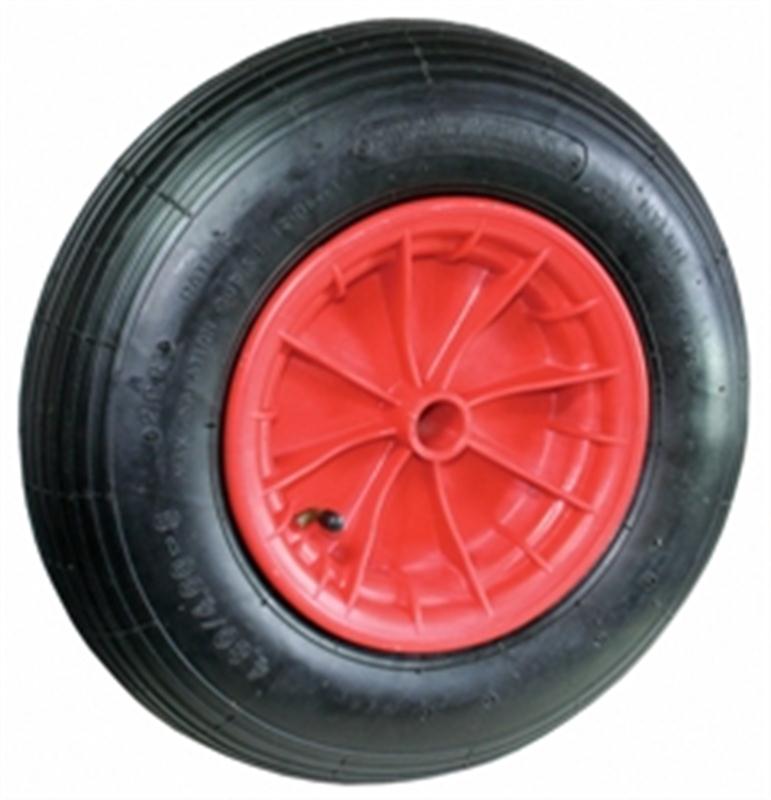 www.egitimevi.net
R-SESİ HECE-KELİME
li
ra
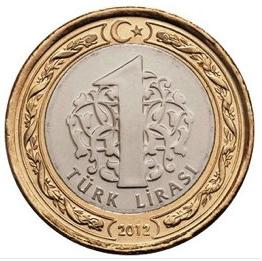 lira
www.egitimevi.net